Chào mừng các em đến với tiết Đạo đức
Lớp 2
KHỞI ĐỘNG
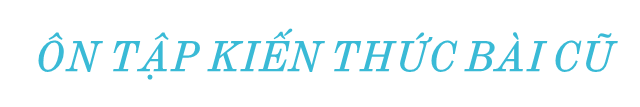 “Em đã làm gì để bảo vệ đồ dùng gia đình?”
Trò chơi “Yoga cười”
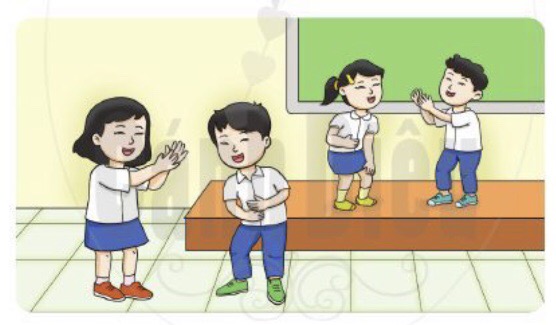 Bài 10Thể hiện cảm xúc bản thân
(Tiết 1)
KHÁM PHÁ
Hoạt động 1: Tìm hiểu cảm xúc của những người trong tranh
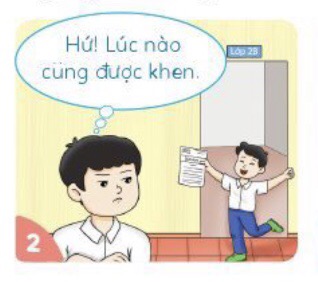 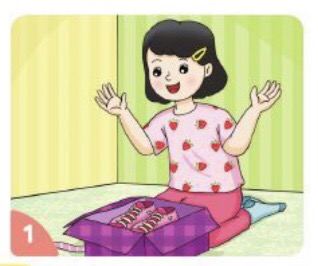 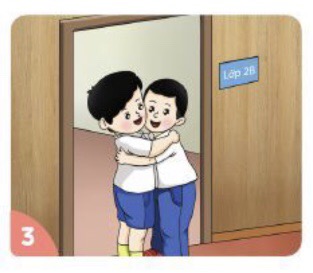 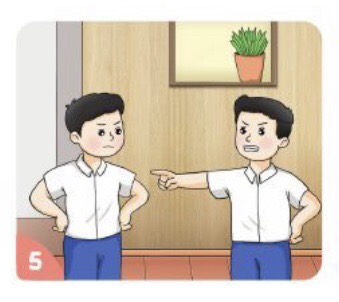 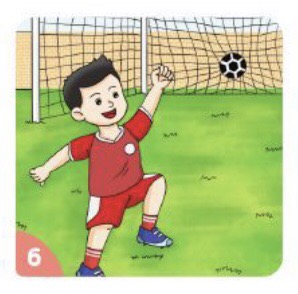 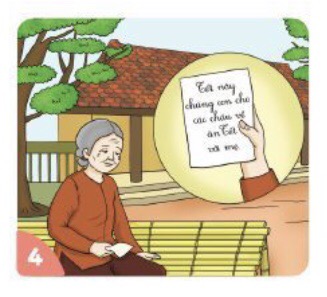 Các nhân vật trong tranh đang có cảm xúc gì?
Dựa vào đâu em có suy nghĩ như vậy?
Hoạt động 2: Phân biệt cảm xúc tích cực và tiêu cực
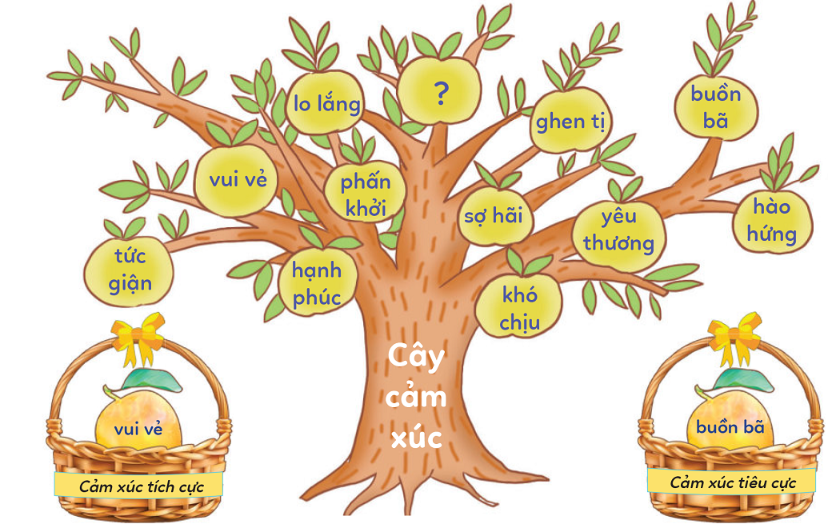 Hoạt động 2: Phân biệt cảm xúc tích cực và tiêu cực
Cảm xúc tích cực
Vui vẻ
Hạnh phúc
Phấn khởi
Yêu thương
Hào hứng
…
Cảm xúc tiêu cực
Tức giận
Lo lắng
Sợ hãi 
Khó chịu
Ghen tị
Buồn bã
Hoạt động 3: Trao đổi về lọi ích của cảm xúc tích cực
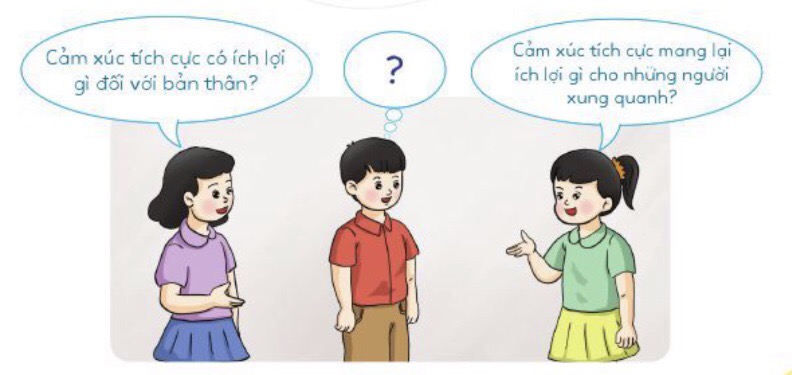 Cảm xúc tích cực mang lại lợi ích gì cho bản thân?
Cảm xúc tích cực mang lại lợi ích gì đối với người xung quanh?
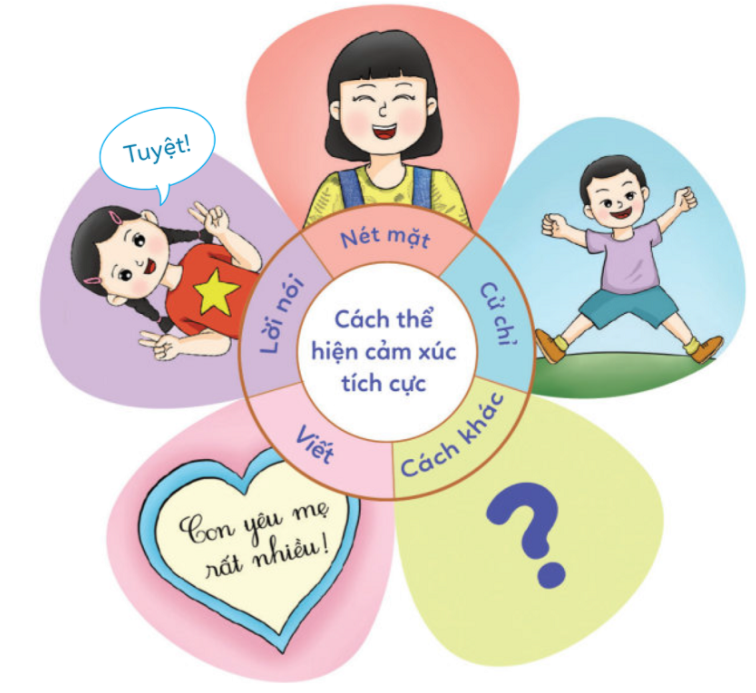 Hoạt động 4: Thảo luận về những cách thể hiện cảm xúc tích cực
CỦNG CỐ
- Em học được gì qua tiết học này?
- Vì sao chúng ta cần có suy nghĩ và hướng đến cảm xúc tích cực?
HẸN GẶP LẠI